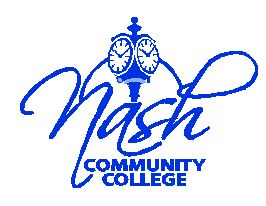 Nash Community College Foundation
The Nash Community College Foundation’s Incubator for Retention program addressed issues regarding retention of students in higher education by offering scholarships to GED completers which would enable them to enroll in the “first-year experience” course and provide them with the necessary course textbook. The program targeted students who successfully completed a General Education Development (GED) program and/or are minority participants of the Men Achieving Leadership and Excellence (MALE) program at the college. Program outcomes are expected July 2014.